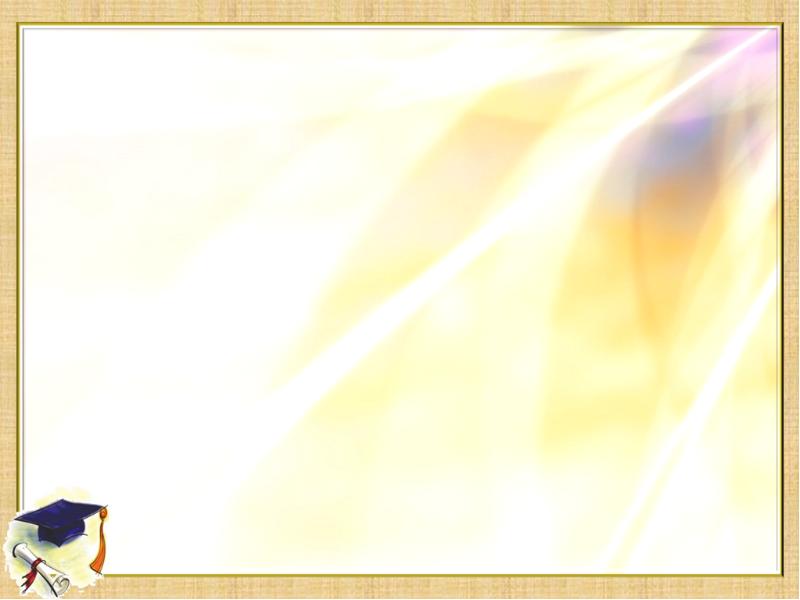 «Потенциалы сетевого взаимодействия образовательных организаций в решении задач профессиональной ориентации обучающихся»
Муниципальное бюджетное учреждение дополнительного образования Центр дополнительного образования «Уникум» городского округа город Буй Костромской области
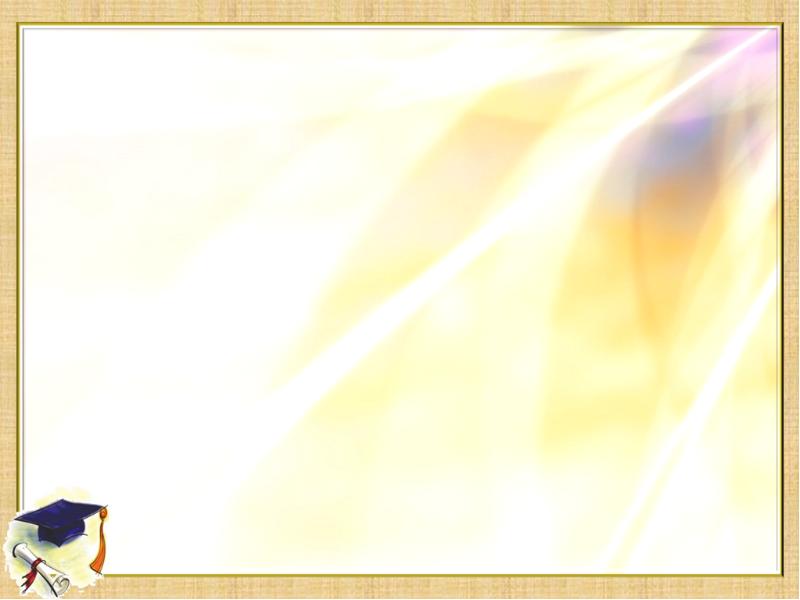 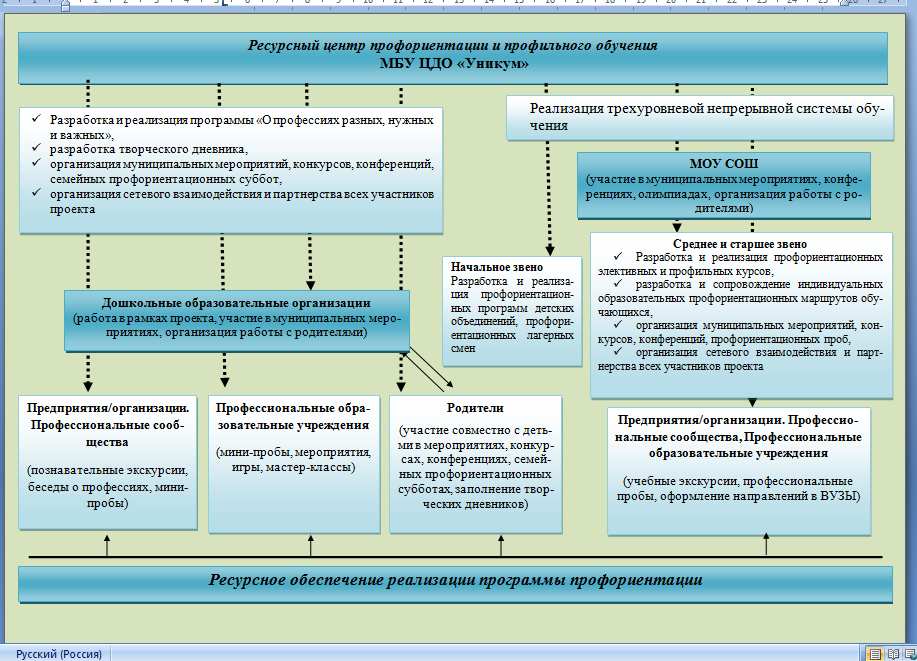 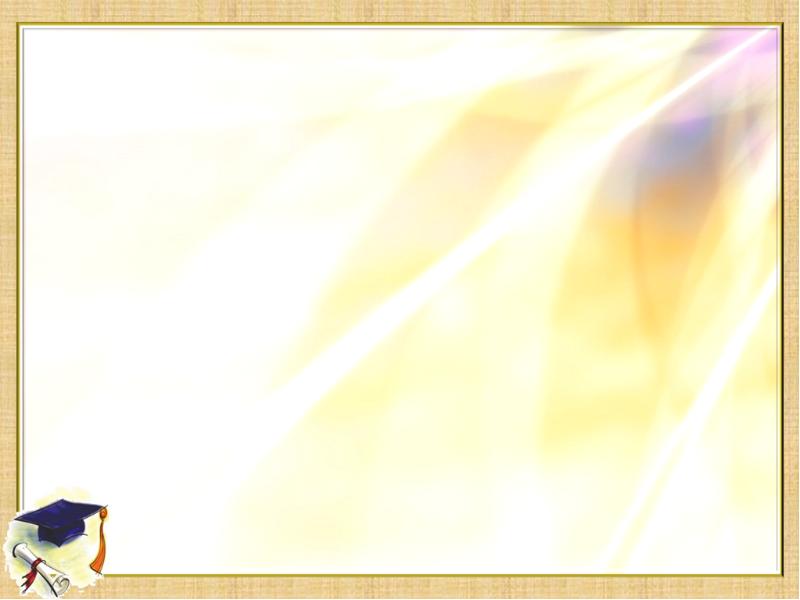 1 ступень -«Ранняя профориентация»
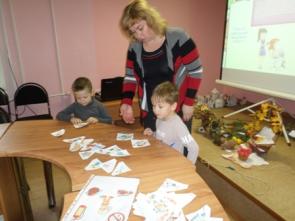 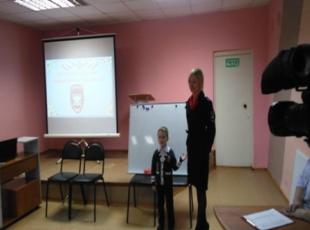 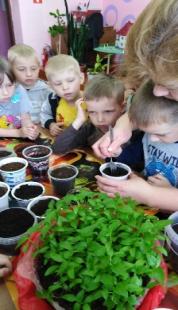 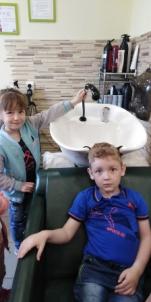 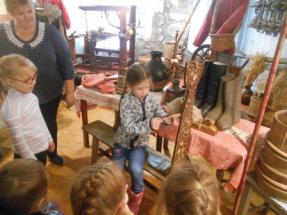 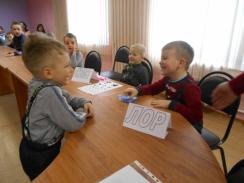 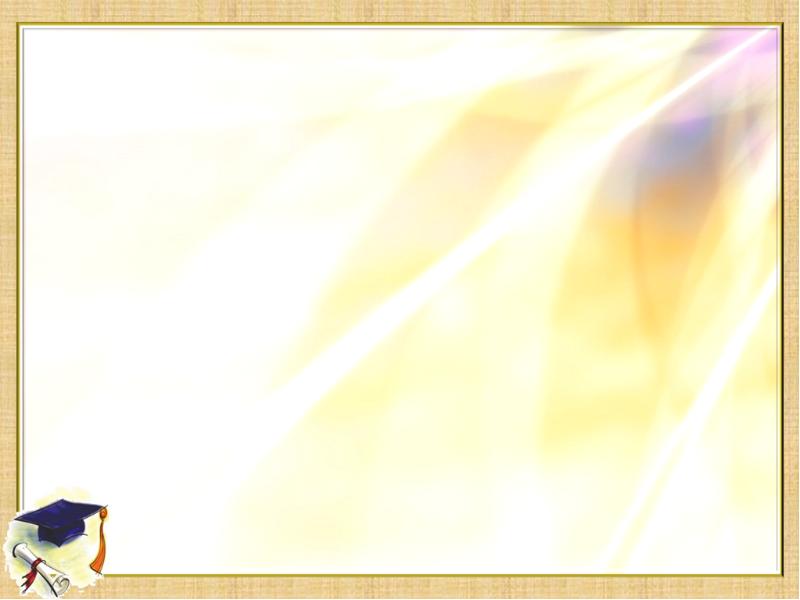 «Профориентационные семейные субботы»
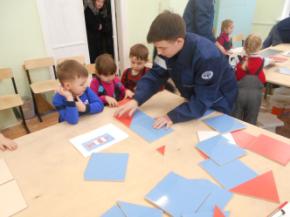 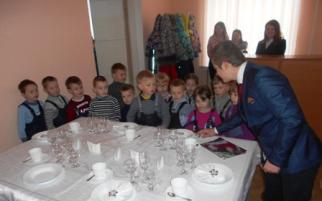 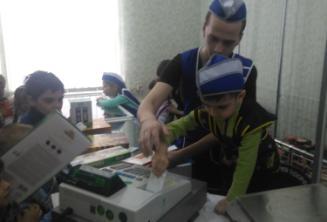 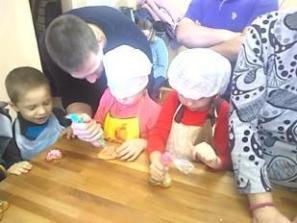 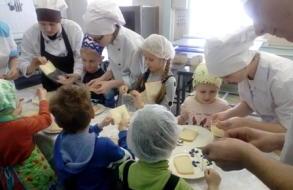 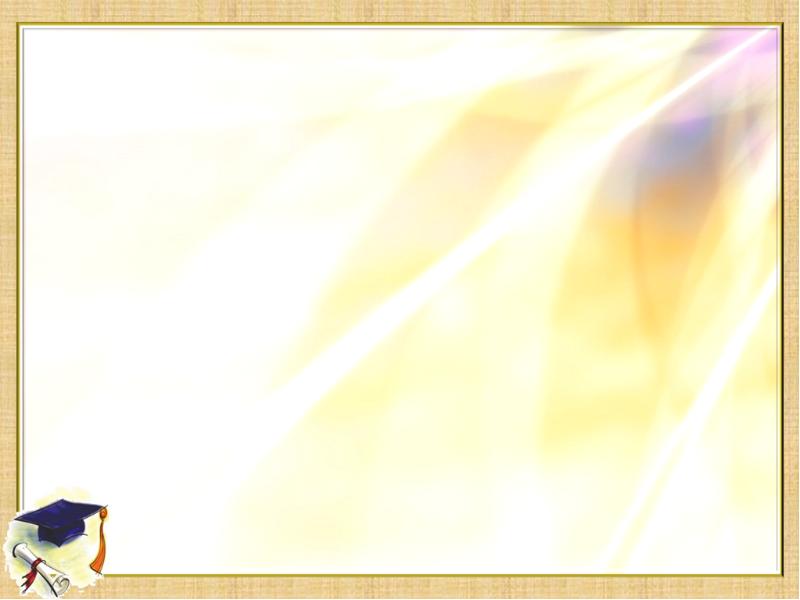 «Профориентационный лагерь»
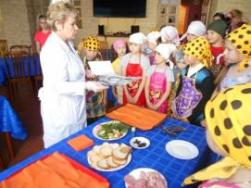 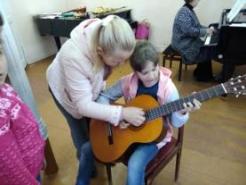 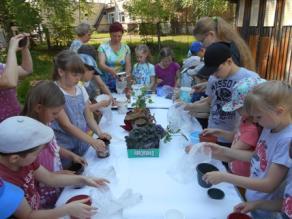 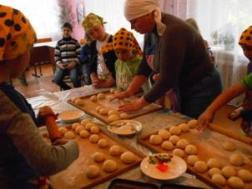 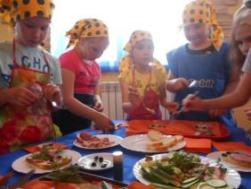 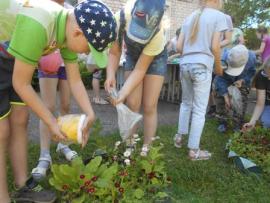 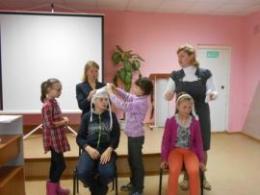 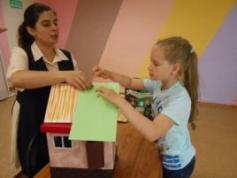 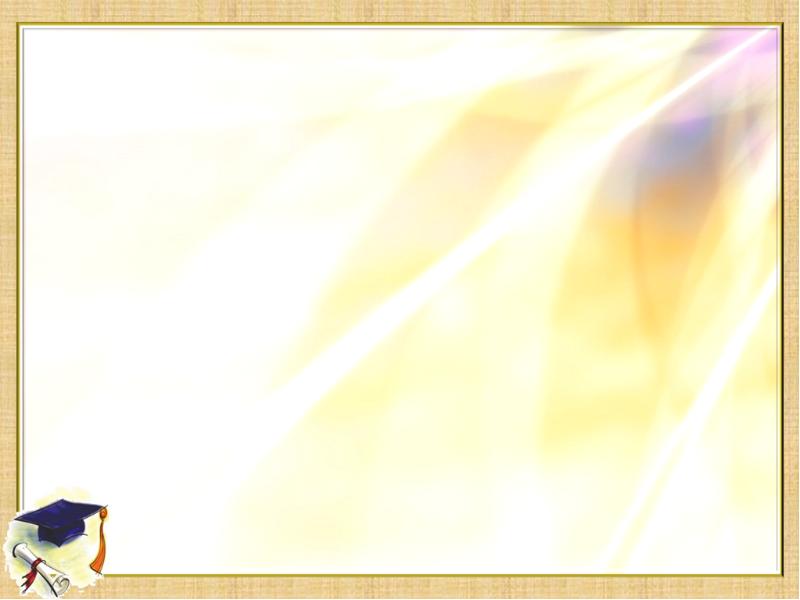 2-ая ступень. Элективные курсы
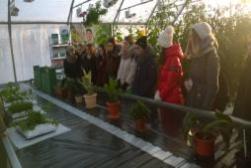 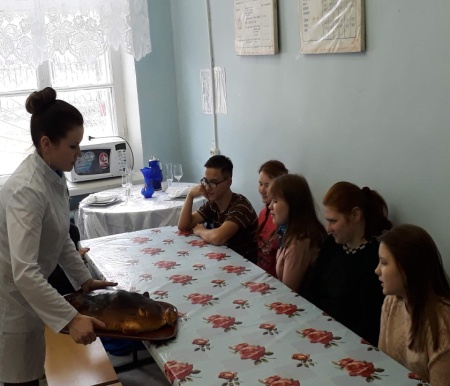 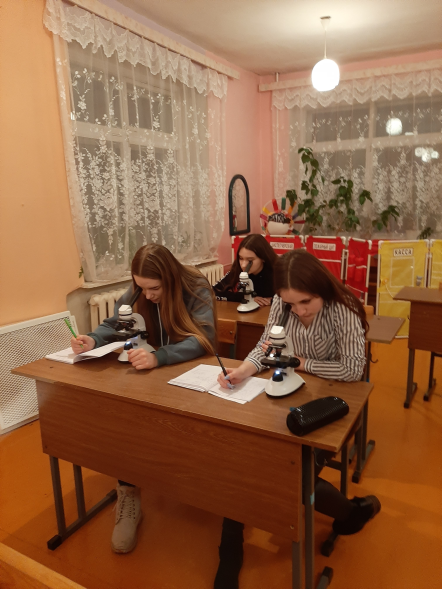 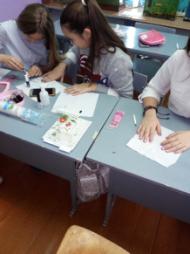 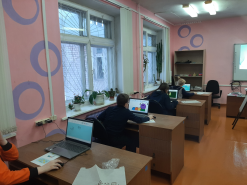 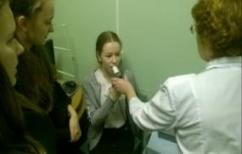 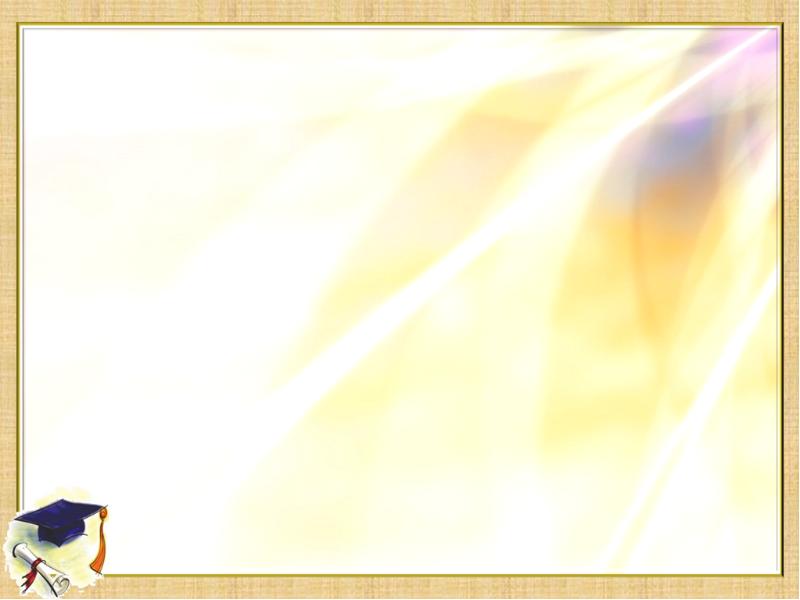 2-ая ступень. Профориентация для детей с ОВЗ
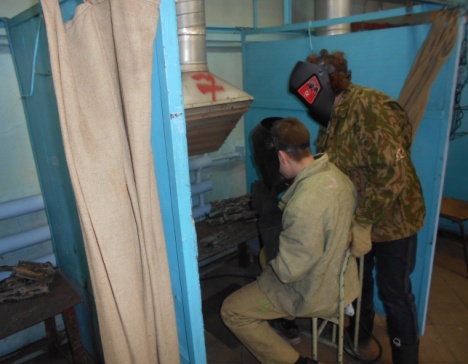 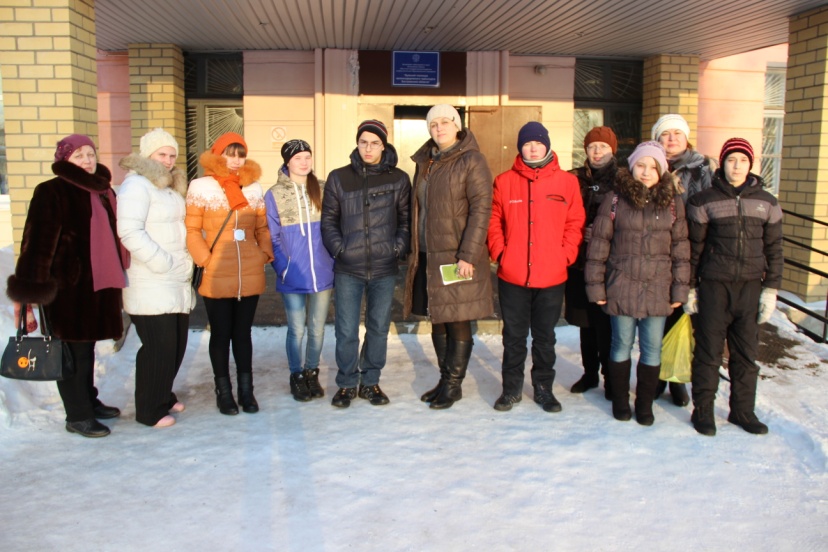 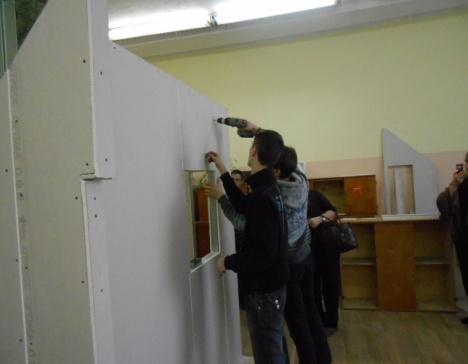 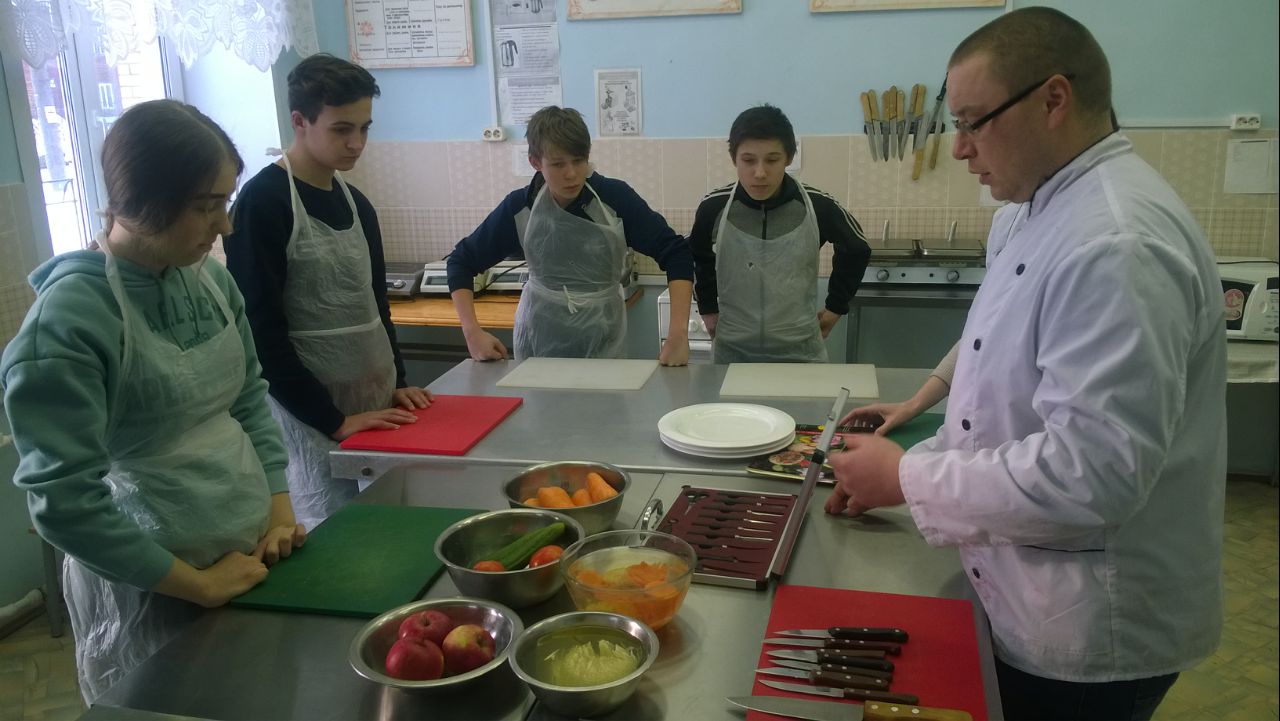 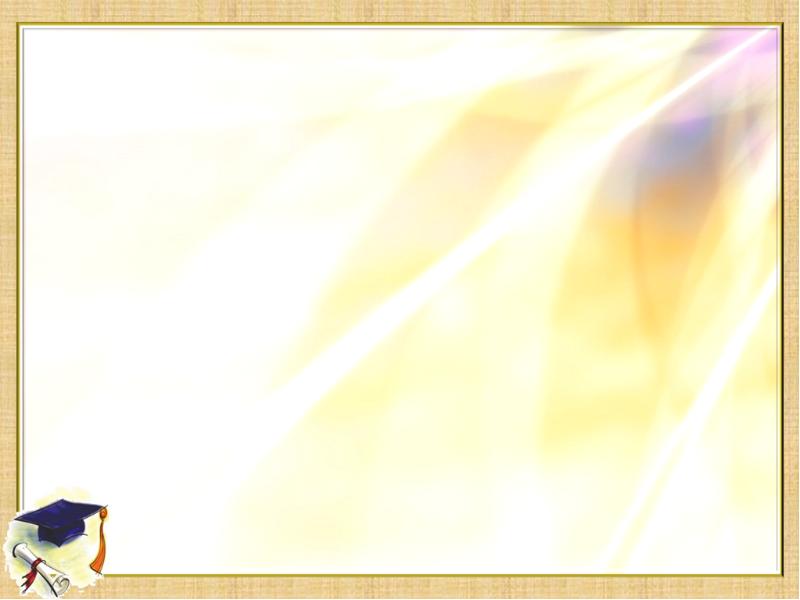 3-я ступень. 
Профильные курсы, индивидуальные маршруты
«Как хорошо, когда у человека есть возможность выбрать себе профессию не по необходимости, сообразуясь с душевными склонностями»                  			 (А. Апшерони)
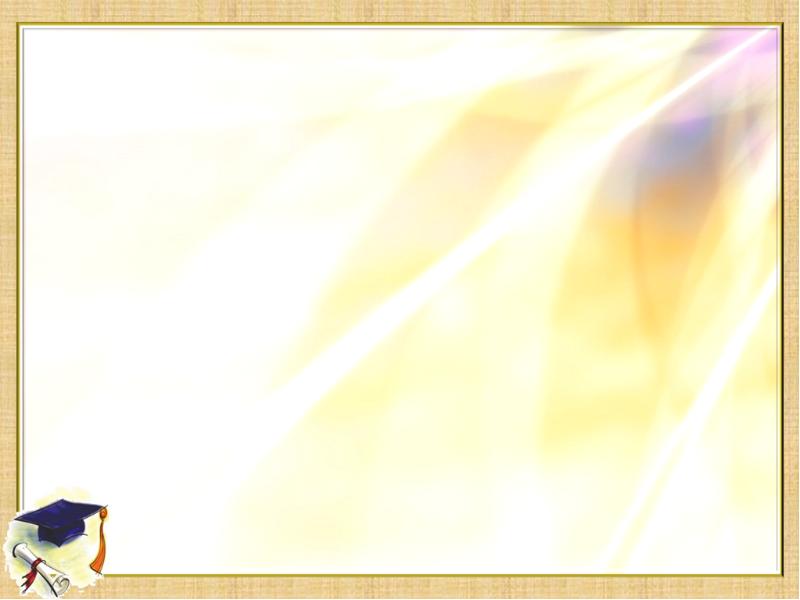 3-я ступень.  Профессиональные пробы
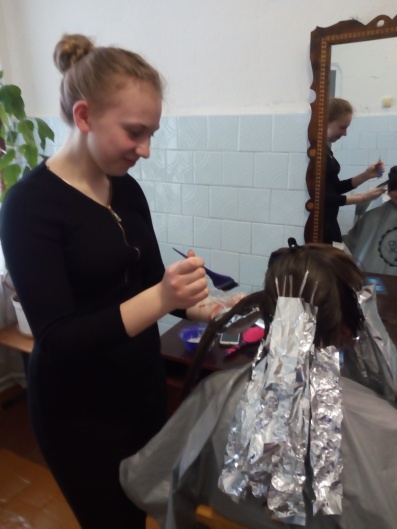 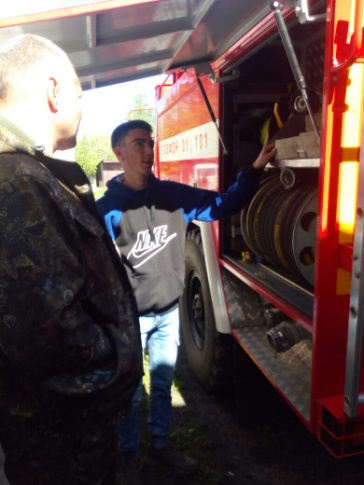 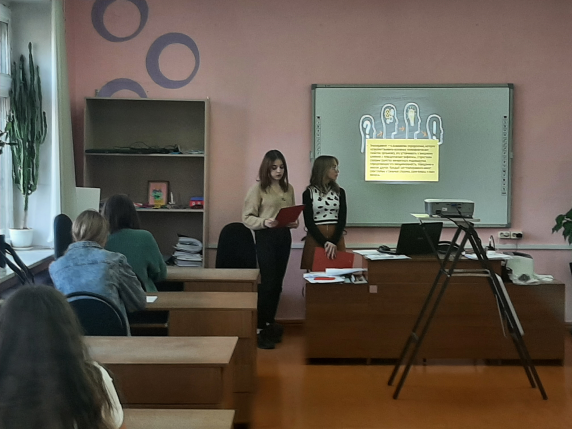 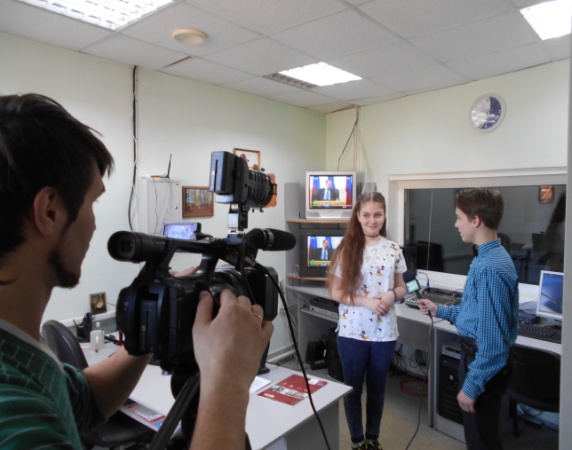 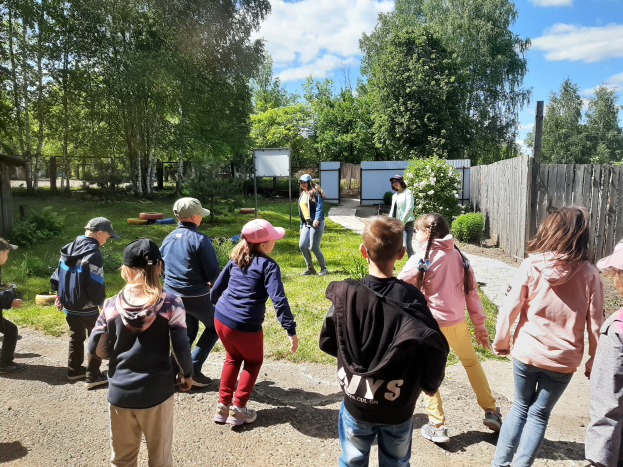 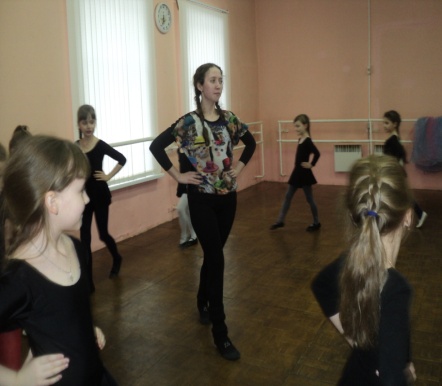 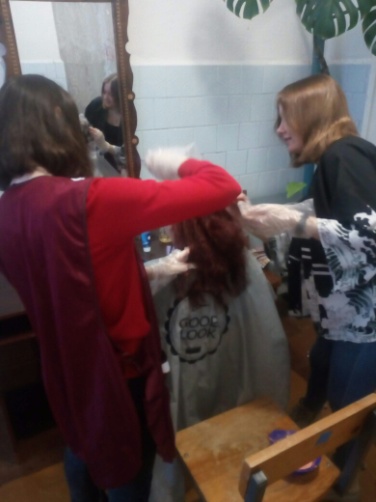 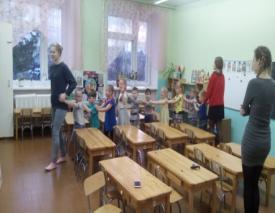 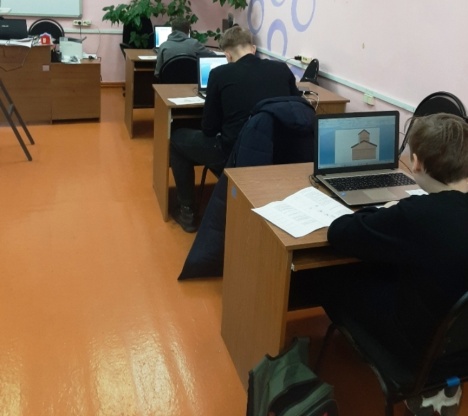